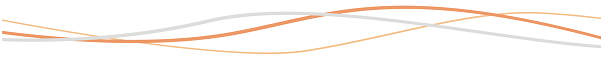 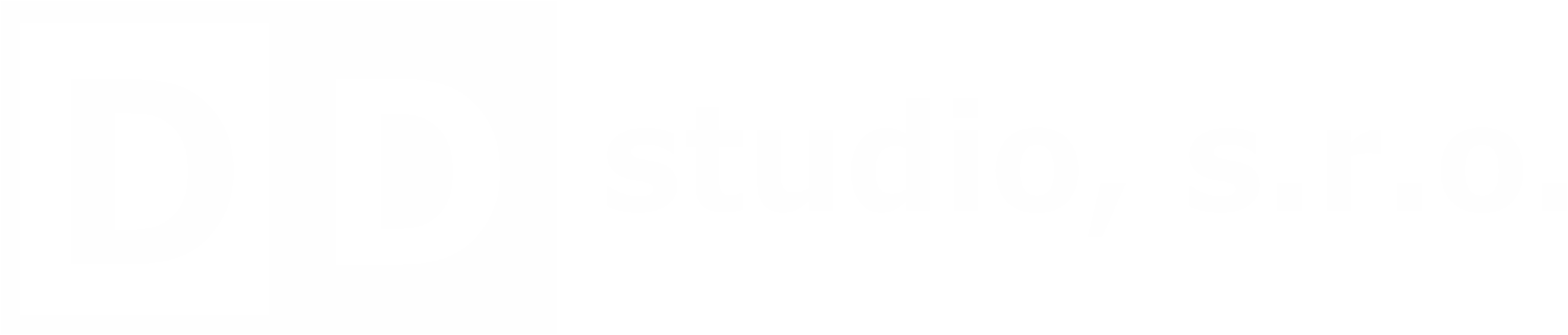 Návrh interiéru rekreační chaty                                                        Chrást nad Sázavou
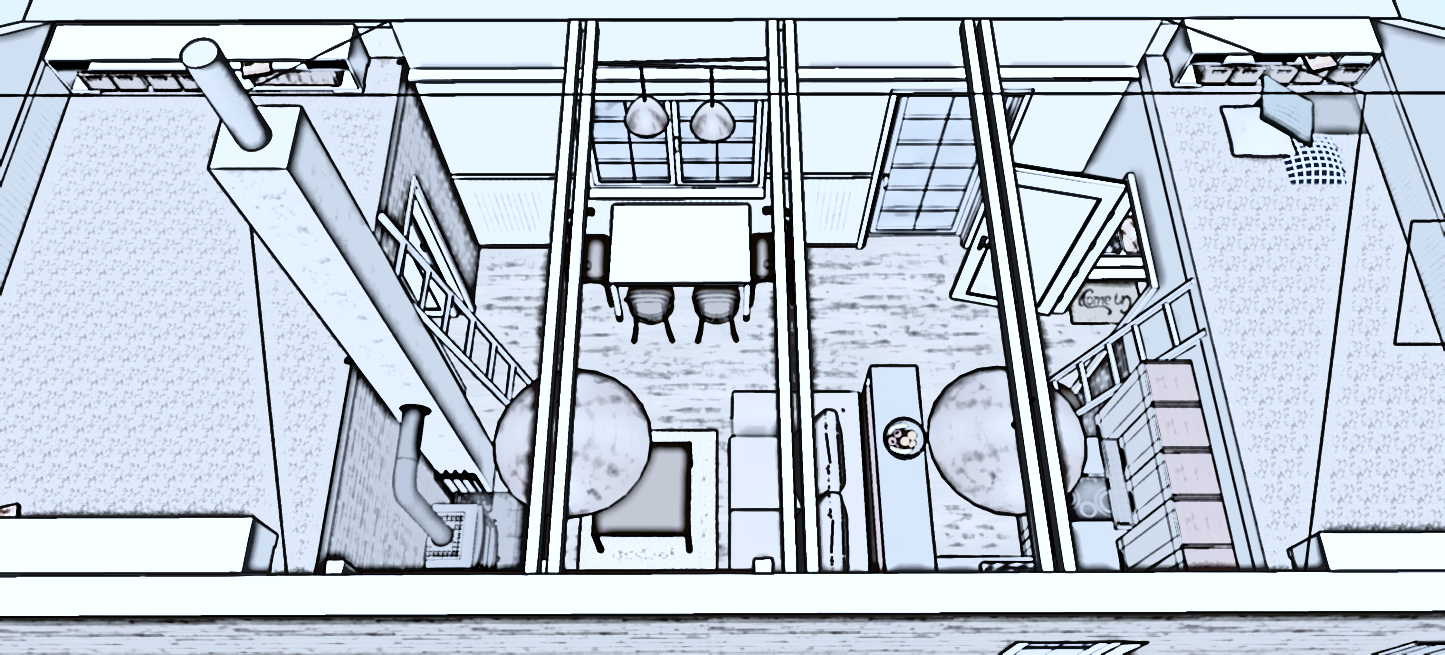 29.04.2016
DD studio, s.r.o., Pejevové 3417/4, 143 00 Praha 4, DIČ: CZ29411742, tel: +420 731 112 345
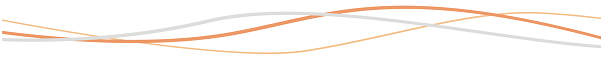 1. Seznámení s klientem

pár ve středních letech žije v bytě ve starším panelovém domě
pán pracuje jako architekt, paní v administrativě
oba jsou pracovně velmi vytížení, stavbu rekreačního objektu a následnou realizaci   vybavení interiéru požadují vyrobit/zařídit na klíč 
partneři mají rádi teplé odstíny barev (preferují odstíny červené, hnědé a bílé), přírodní materiály a jednoduchost 
stavební firmu, která provede celou realizaci, si vyberou sami
2
DD studio, s.r.o., Pejevové 3417/4, 143 00 Praha 4, DIČ: CZ29411742, tel: +420 731 112 345
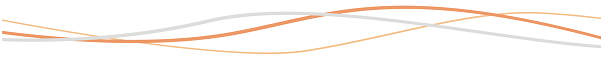 2. Požadavky klienta, rozpočet

návrh kompletního interiéru novostavby rekreačního objektu Chrást nad Sázavou, parcelní číslo 4002/7, v současné době podána žádost o stavební povolení
rozloha pozemku: 553m2, zastavěná plocha 36 m2, obytná plocha 31 m2 + 13,7 m2 spací část (patro)
objekt bude sloužit jako sezónní víkendová chata pro partnery, popř. pro jejich děti s rodinami, proto požadovali spací patro pro příležitostné přespání
požadavkem klienta bylo přizpůsobit celý interiér kuchyňské lince, kterou již mají zakoupenou a chtějí použít do interiéru chaty
požadovaný rozpočet: 300.000,- Kč
3
DD studio, s.r.o., Pejevové 3417/4, 143 00 Praha 4, DIČ: CZ29411742, tel: +420 731 112 345
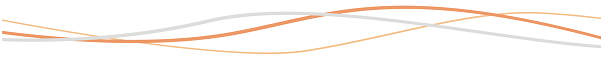 3. Materiálové a barevné řešení

Vnitřní stěny obložené sádrokartonem kromě stěny za komínem a kolem kuchyňské linky – zde keramický obklad design cihly, komín - omítka
Podlaha - kvalitní moderní vinylová podlaha, která odolá požadavkům náročnosti prostředí (podrážky, hlína, prach), ale která je také snadno udržovatelná
Namáhaní místa stěn budou obložena dřevěným obkladem s bílým nátěrem
Viditelné dřevěné konstrukce v bílé barvě
Obytnou část přirozeně propojit s kuchyňskou linkou a jídelním stolem, v malém prostoru vytvořit viditelné funkční zóny
Barevné tóny celého interiéru přizpůsobit kuchyňské lince v odstínu korpus/třešeň a dvířka/vanilka
Postačí pouze dvouplotýnkový vařič
Velká šatní skříň v ložnici
Prostor spacích pater v neutrálním odstínu
4
DD studio, s.r.o., Pejevové 3417/4, 143 00 Praha 4, DIČ: CZ29411742, tel: +420 731 112 345
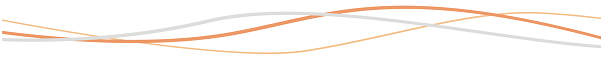 4. Vzorkovnice 
4.1. Vzorkovnice I.
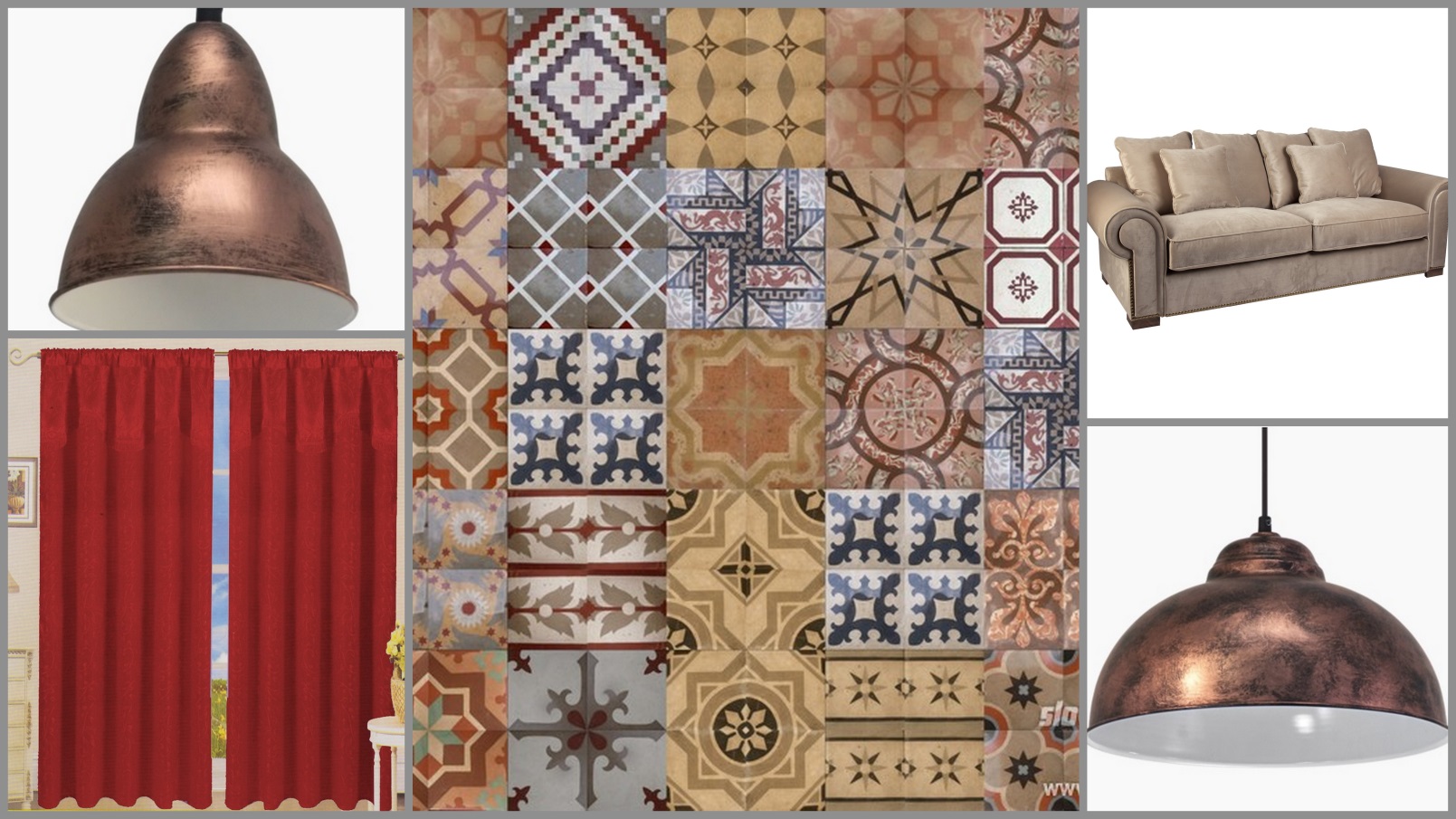 5
DD studio, s.r.o., Pejevové 3417/4, 143 00 Praha 4, DIČ: CZ29411742, tel: +420 731 112 345
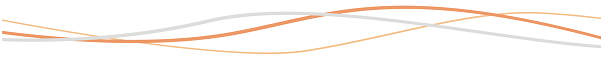 4.2. Vzorkovnice II.
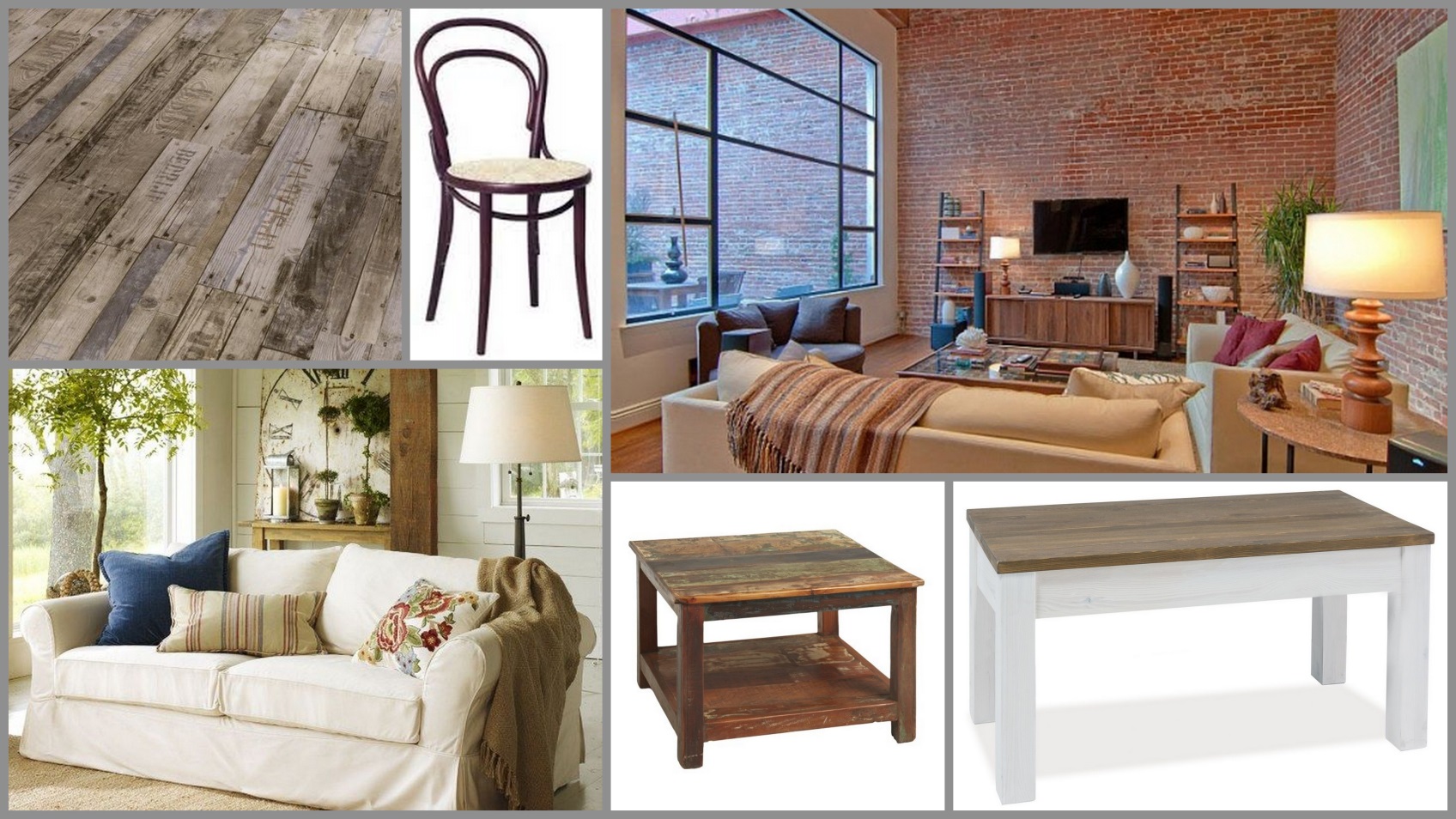 6
DD studio, s.r.o., Pejevové 3417/4, 143 00 Praha 4, DIČ: CZ29411742, tel: +420 731 112 345
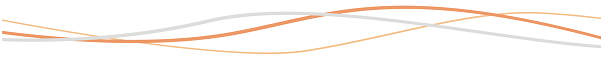 5. Půdorys - přízemí
Legenda1. vstup2. koupelna + WC3. ložnice + obývací pokoj4. ložnice5. spací patro I.6. spací patro II.
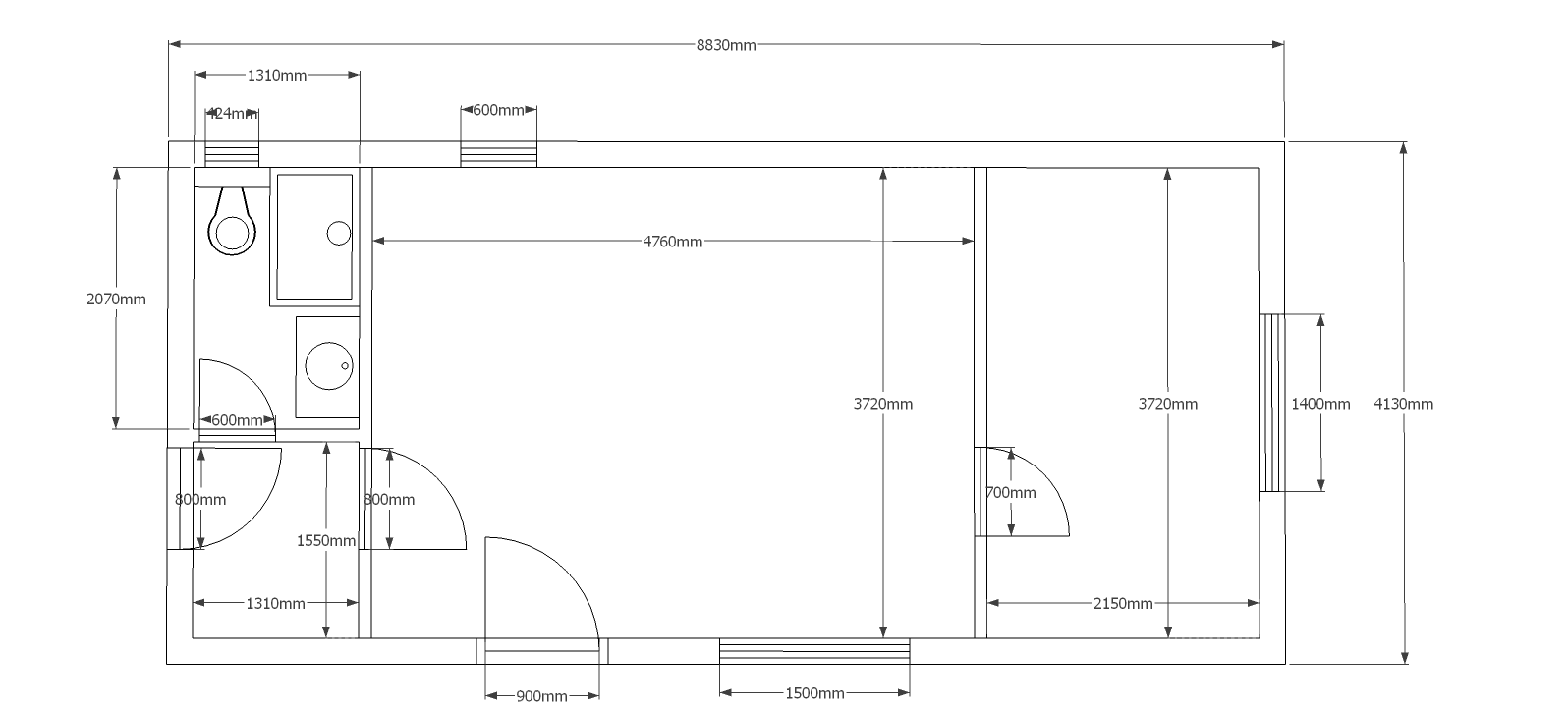 2.
3.
4.
1.
7
DD studio, s.r.o., Pejevové 3417/4, 143 00 Praha 4, DIČ: CZ29411742, tel: +420 731 112 345
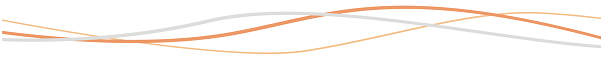 6. Půdorys – spací patra
Legenda1. vstup2. koupelna + WC3. ložnice + obývací pokoj4. ložnice5. spací patro I.6. spací patro II.
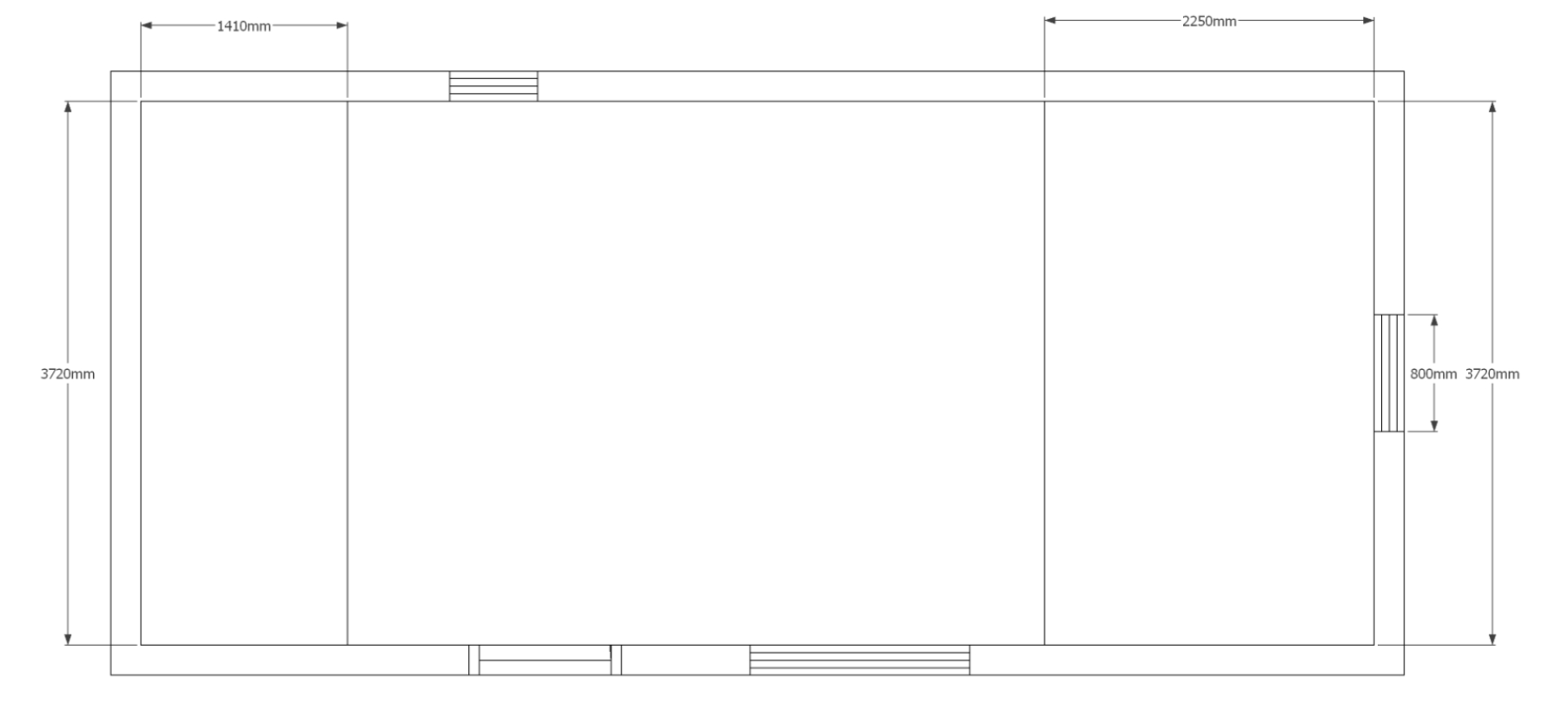 6.
6.
5.
5.
8
DD studio, s.r.o., Pejevové 3417/4, 143 00 Praha 4, DIČ: CZ29411742, tel: +420 731 112 345
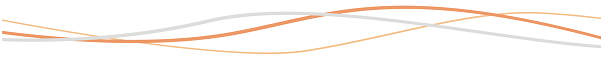 7. Navržený koncept – přízemí
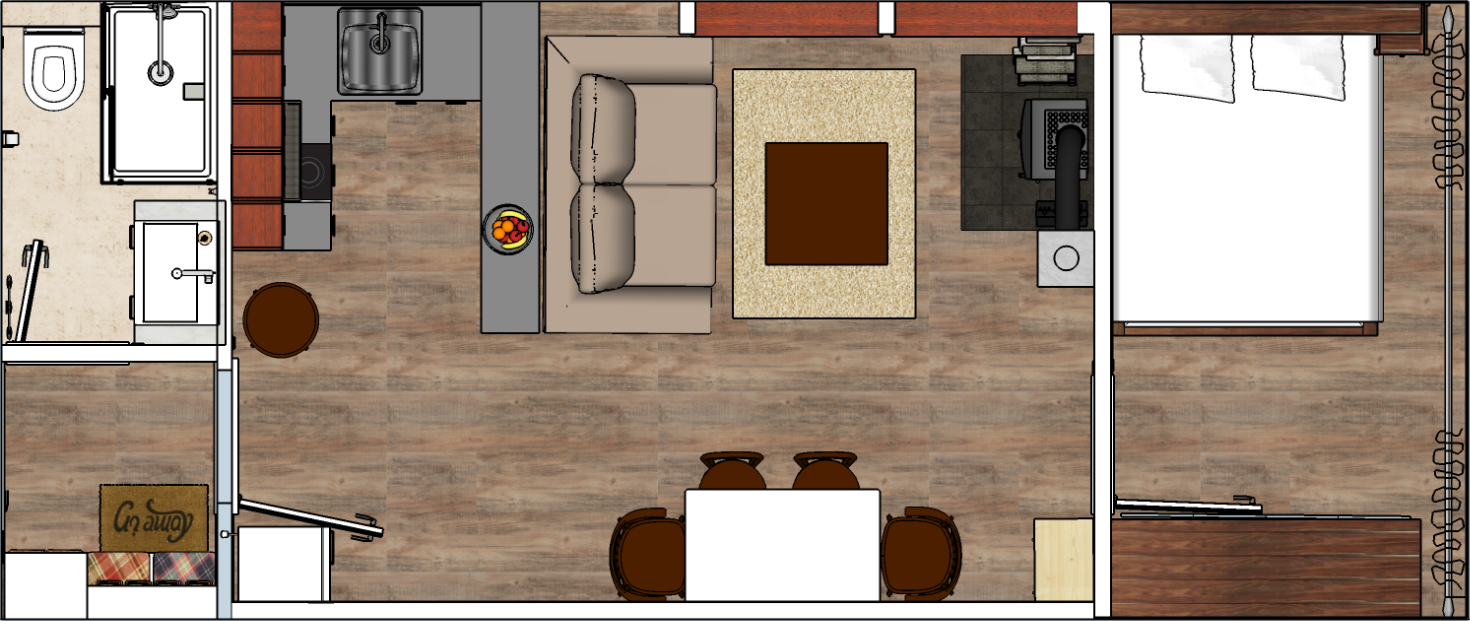 9
DD studio, s.r.o., Pejevové 3417/4, 143 00 Praha 4, DIČ: CZ29411742, tel: +420 731 112 345
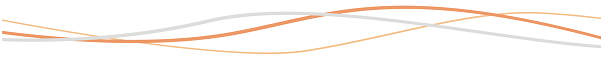 8. Navržený koncept – spací patro
P   spací patra I. a II
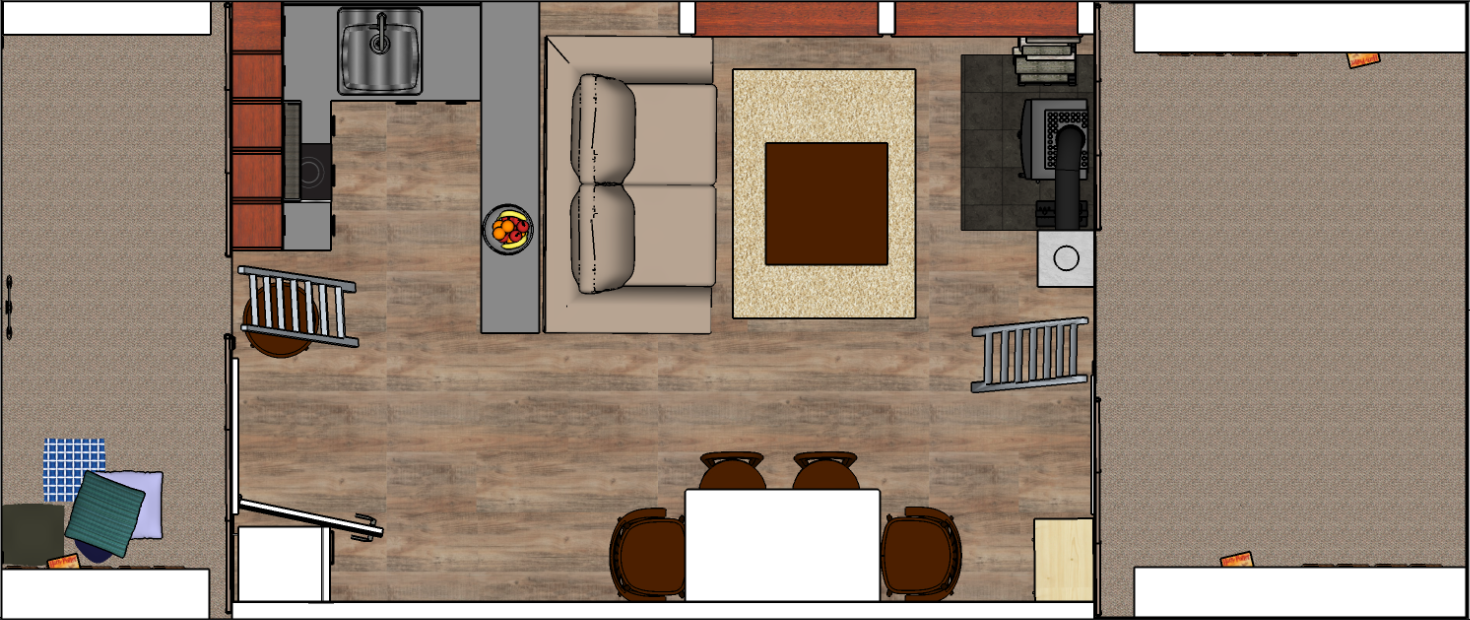 I.
II.
10
DD studio, s.r.o., Pejevové 3417/4, 143 00 Praha 4, DIČ: CZ29411742, tel: +420 731 112 345
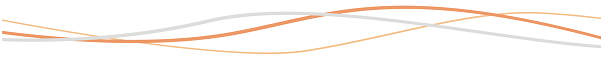 9. Předsíň 
 9.1. Půdorys a popis
Vstup je situován ze západní strany a je zvenku kryt prodlouženou střechou
Předsíň je ve venkovském stylu - bílá odkládací stěna, dřevěné obložení s bílým lakovým nátěrem, proutěné šuplíky na nezbytnosti
Snížená část odkládací stěny bude pokryta sedacími polštáři v přírodních barvách
Lamelová vinylová podlaha navržena jednotně pro celý interiér chaty v odstínu tmavý dub
hlavní vstup
P   půdorys
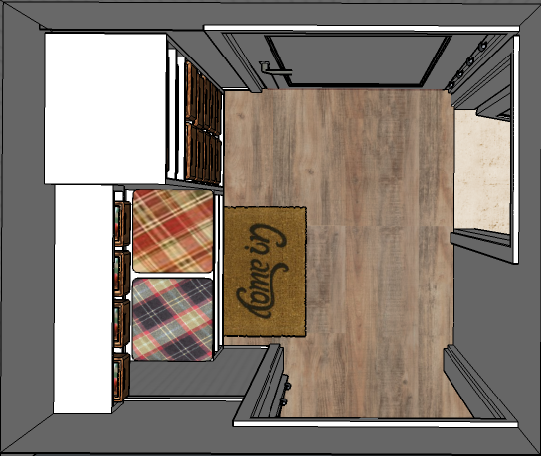 11
DD studio, s.r.o., Pejevové 3417/4, 143 00 Praha 4, DIČ: CZ29411742, tel: +420 731 112 345
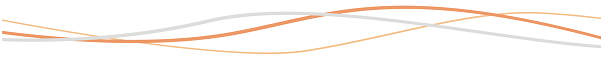 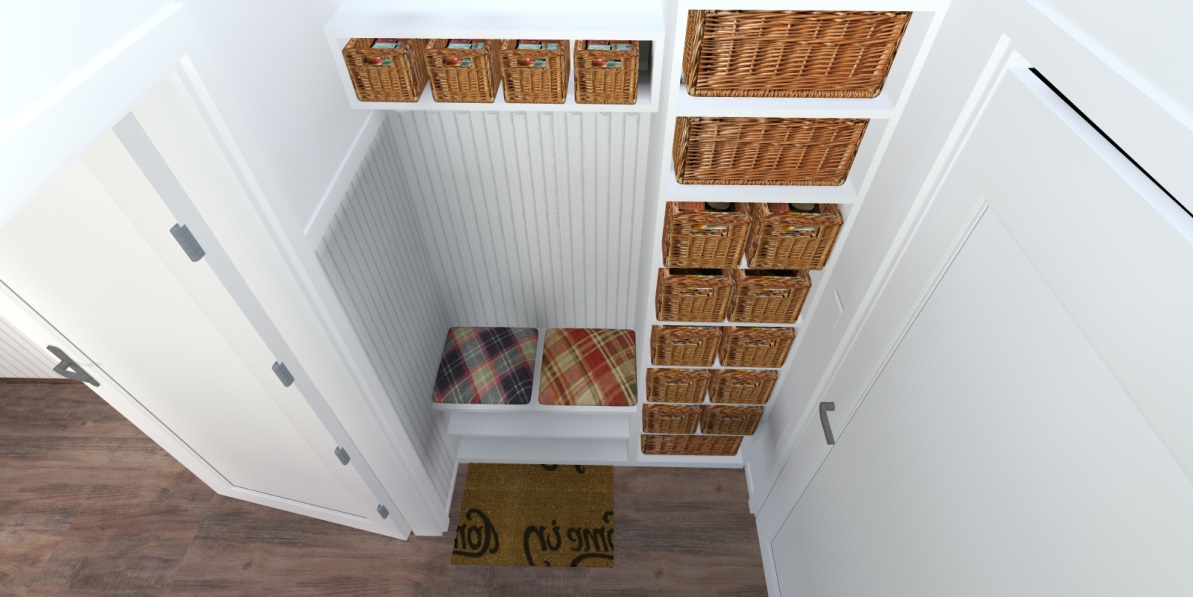 9.2. Pohledy
odkládací prostor
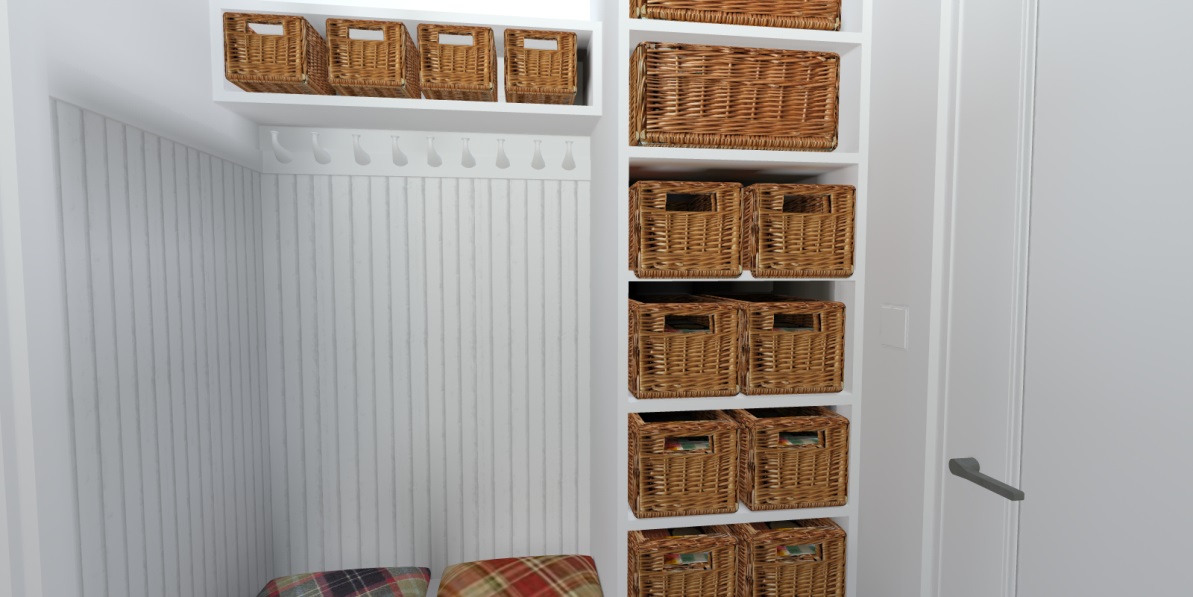 detail odkládací stěny
12
DD studio, s.r.o., Pejevové 3417/4, 143 00 Praha 4, DIČ: CZ29411742, tel: +420 731 112 345
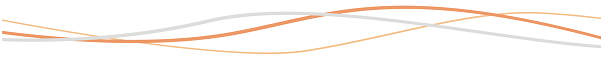 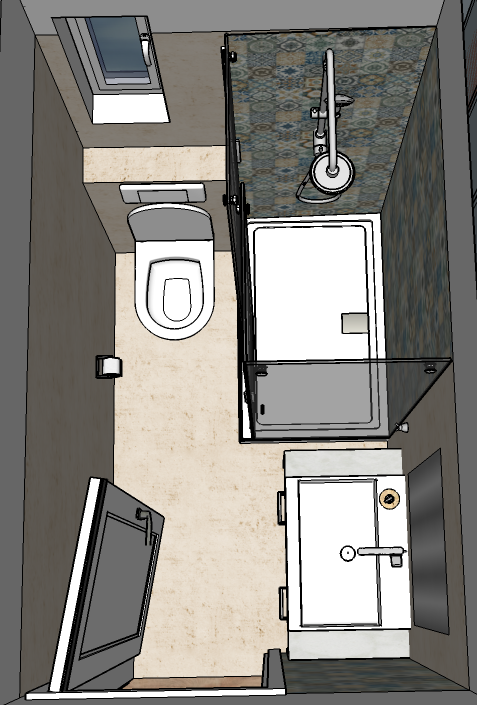 10. Koupelna 
10.1. Půdorys a popis
vstup do koupelny z předsíně
Koupelna navržena v čistém, 
      elegantním stylu v teplých barevných
      odstínech béžové a petrolejové modré
Výrazným prvkem je keramický obklad
      v retro stylu
Stěny a podlaha béžová betonová stěrka s lakovaným povrchem, 
      druhá varianta velkoformátový obklad stejné béžové barvy
Ventilace zajištěna malým větracím okénkem
půdorys
13
DD studio, s.r.o., Pejevové 3417/4, 143 00 Praha 4, DIČ: CZ29411742, tel: +420 731 112 345
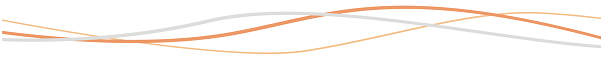 Pohled na skříňku s umyvadlem
10.2. Pohledy
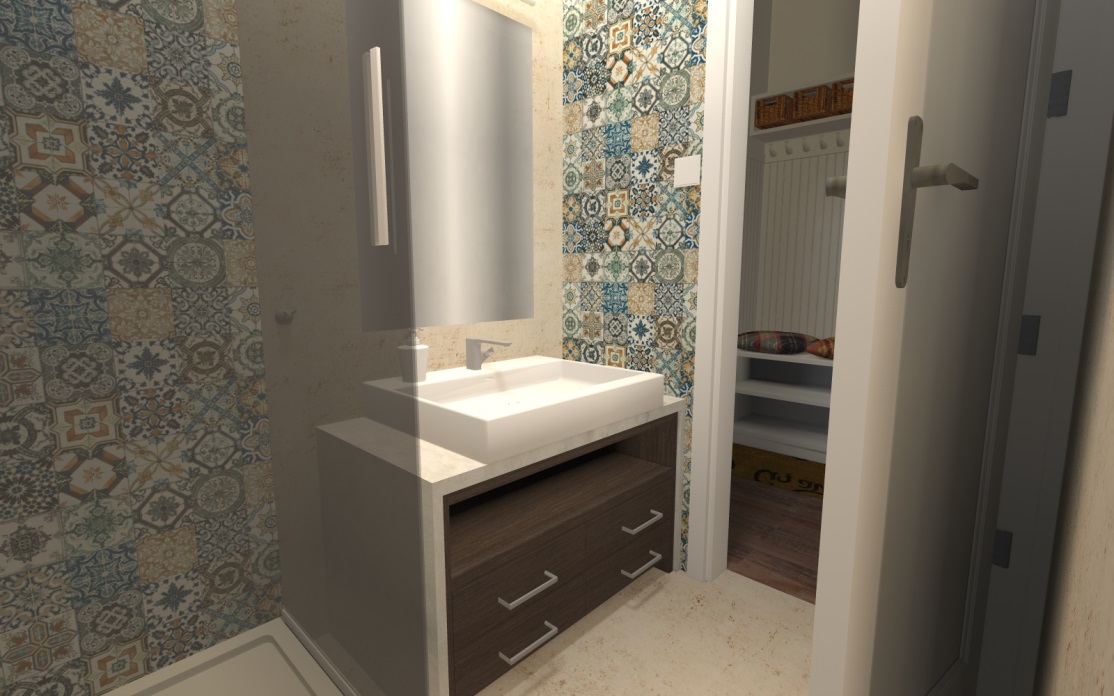 Malé okno v koupelně zajišťuje větrání a prosvětlí místnost
Sprchový kout byl přizpůsoben prostoru koupelny
Pohled na WC a sprchu
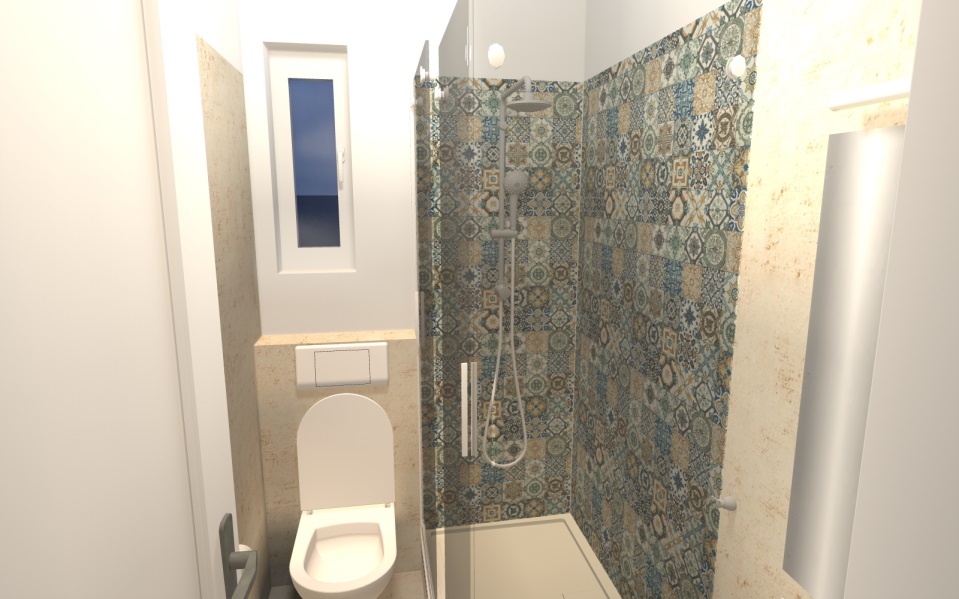 sprcha včetně dešťové hlavice ,baterie se spořičem vody
14
DD studio, s.r.o., Pejevové 3417/4, 143 00 Praha 4, DIČ: CZ29411742, tel: +420 731 112 345
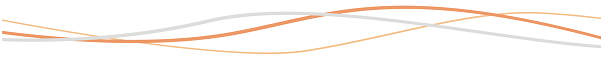 11. Kuchyň + jídelna + obývací pokoj - půdorys
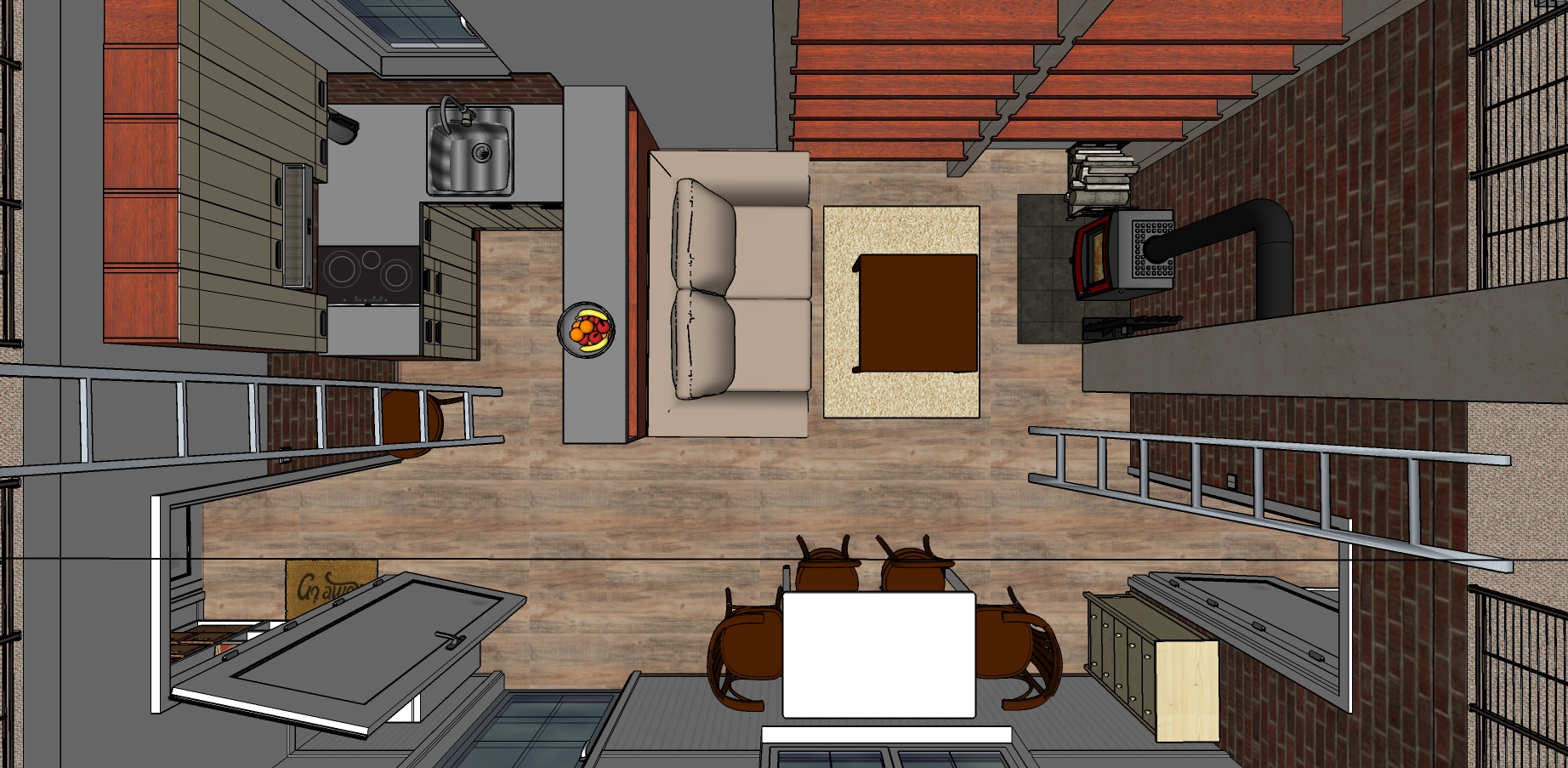 15
DD studio, s.r.o., Pejevové 3417/4, 143 00 Praha 4, DIČ: CZ29411742, tel: +420 731 112 345
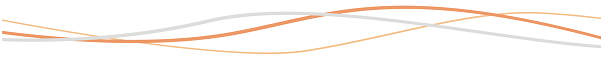 11.1. Kuchyňská část - pohledy
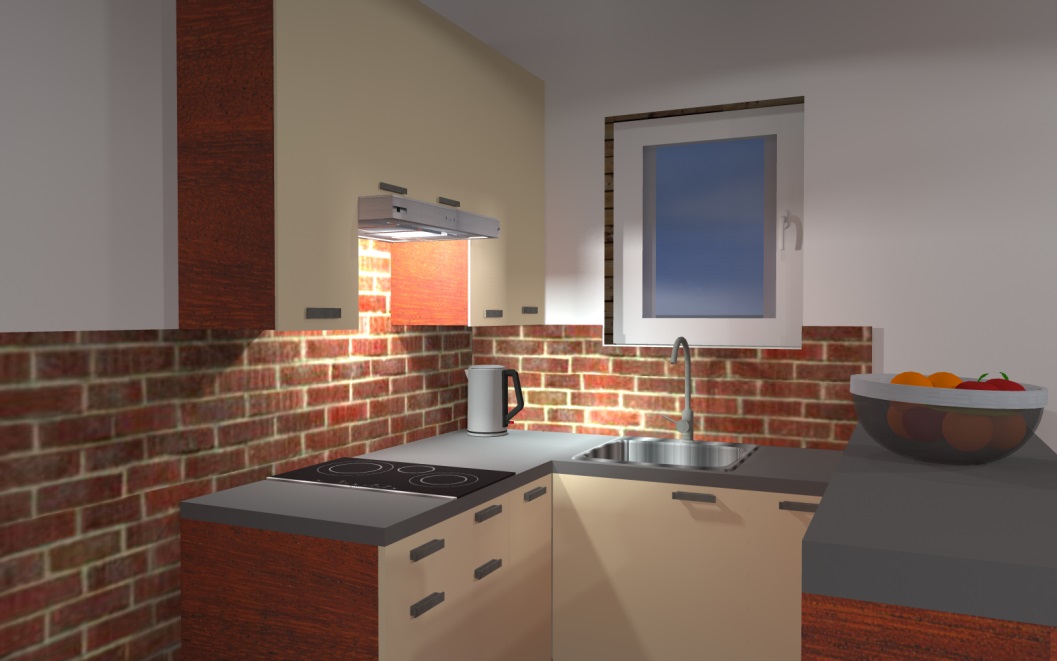 Kuchyň navržena se stávající kuchyňskou
      linkou ve venkovském stylu s moderními
      prvky 
Oddělena od obývací části barovým
      pultem
Cihlový obklad navazuje na přírodní
      odstíny
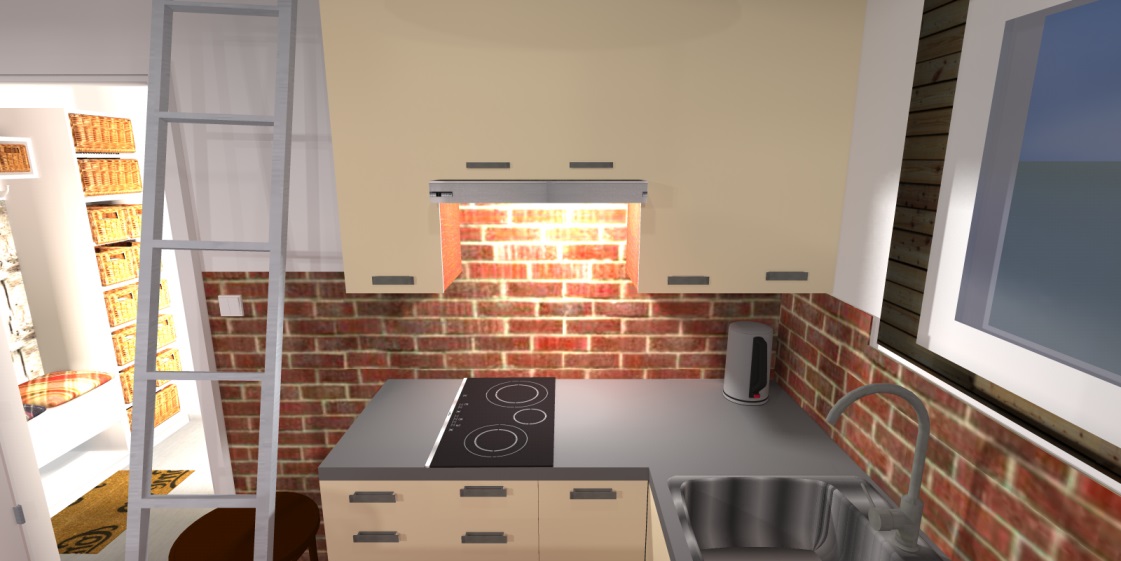 Žebřík slouží pro výstup na spací
      patro, přes den bude zavěšený na zdi
16
DD studio, s.r.o., Pejevové 3417/4, 143 00 Praha 4, DIČ: CZ29411742, tel: +420 731 112 345
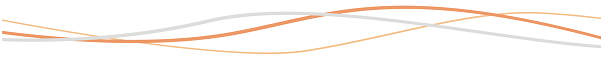 11.2. Jídelní část - pohledy
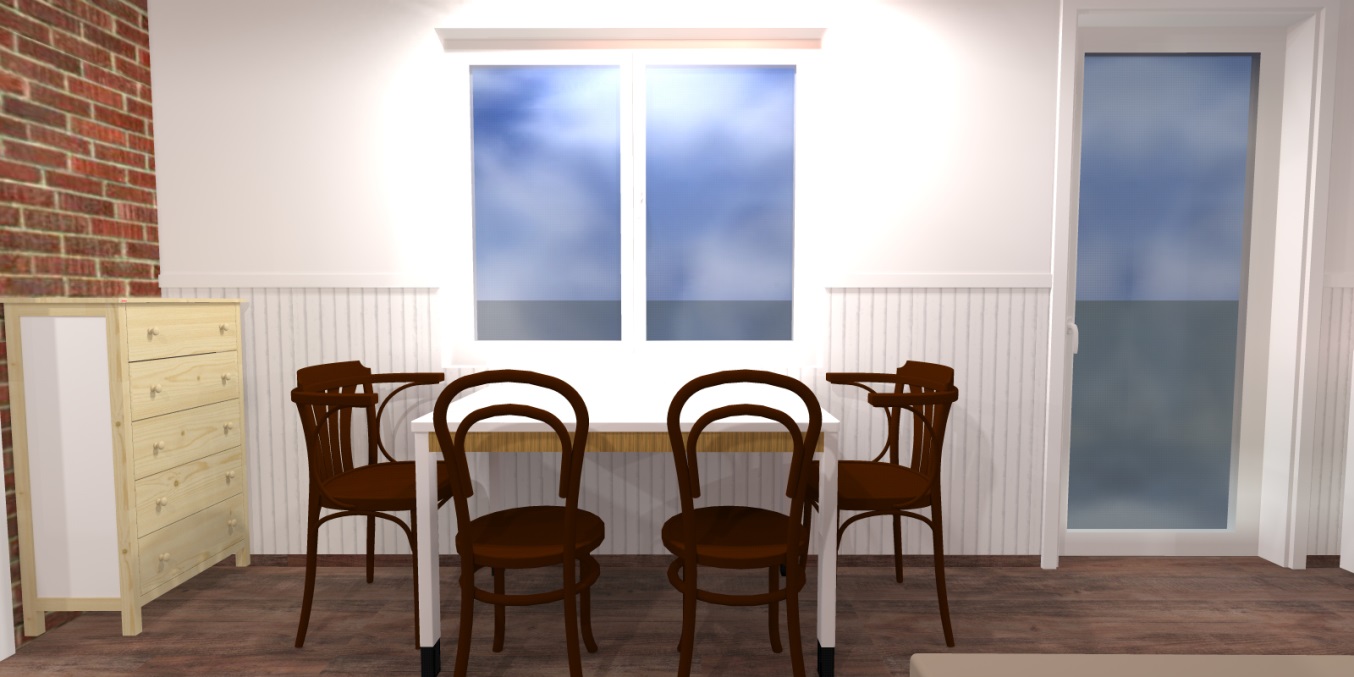 Praktický rozkládací jídelní stůl a nadčasové „tonetky“ tvoří spolu s komodou jídelní část místnosti
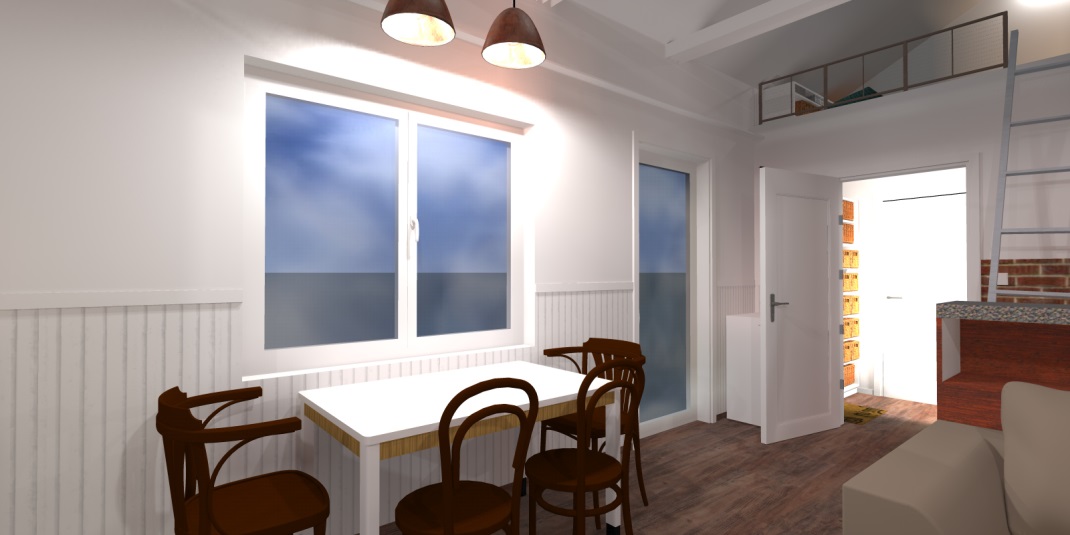 Atypickým prvkem v jídelně je posuvné 
      svítidlo sloužící pro osvětlení stolu
      při jeho rozložení
17
DD studio, s.r.o., Pejevové 3417/4, 143 00 Praha 4, DIČ: CZ29411742, tel: +420 731 112 345
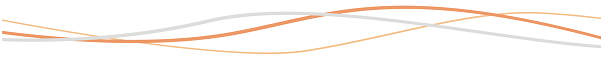 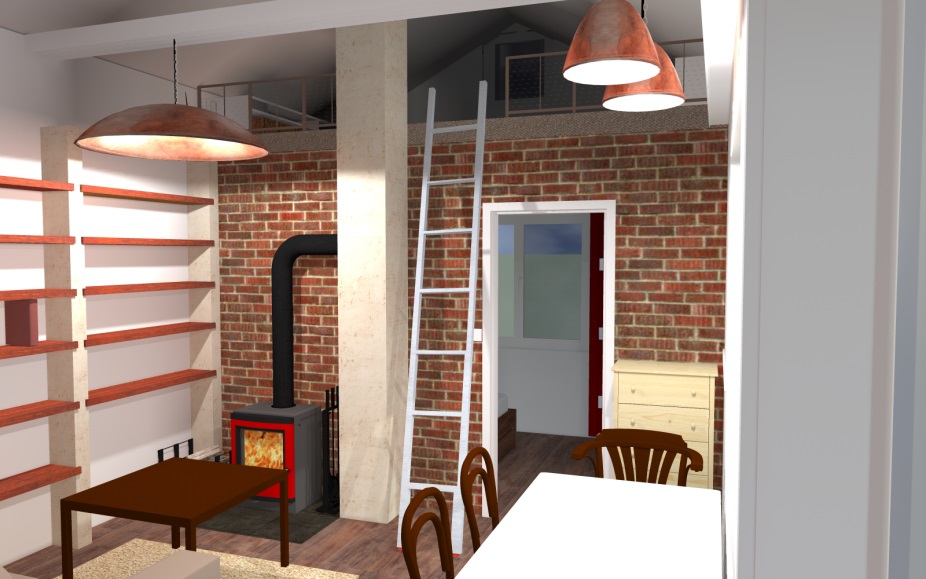 11.3. Obývací část – pohledy I.
V obývací části bude na míru vyrobena
      knihovna firmou František Kříženecký – 
      - truhlářství
Vytápění celé chaty je zajištěno krbovými
      kamny na dřevo
Interiér působí minimalisticky, bez technických 
      vychytávek moderní doby
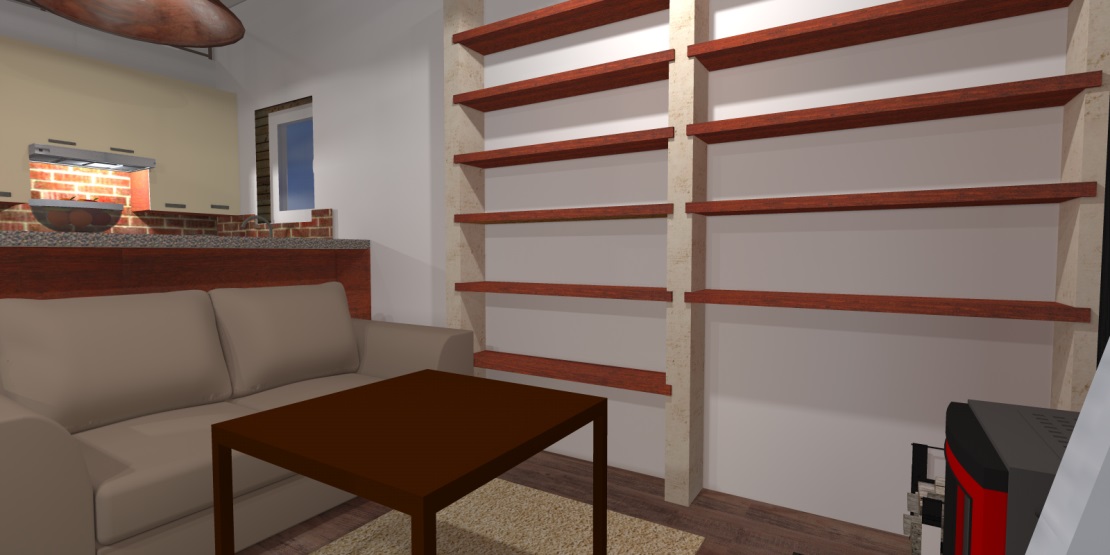 Žebřík, stejně jako v kuchyňské části, 
      vede do spacího patra a v denním
      režimu bude zavěšen na zdi
18
DD studio, s.r.o., Pejevové 3417/4, 143 00 Praha 4, DIČ: CZ29411742, tel: +420 731 112 345
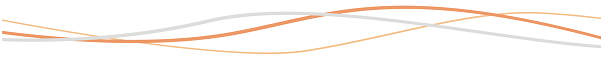 11.4. Obývací část – pohledy II.
Osvětlení interiéru je
      zajištěno vintage svítidly
      s měděným povrchem 
      zavěšenými na kleštinách
Celý interiér působí 
      velmi čistě a vzdušně
Rozdělení na 3 funkční zóny je velmi praktické, nenuceně na sebe
      vzájemně navazují
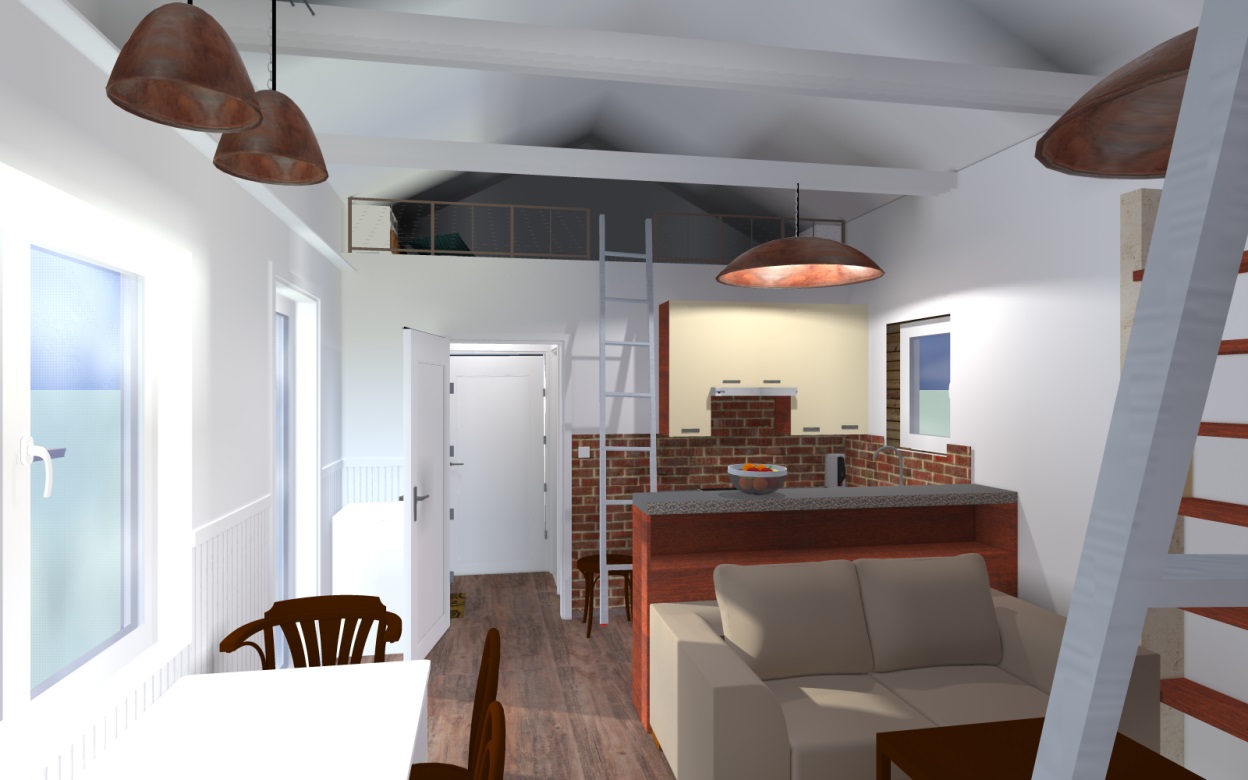 19
DD studio, s.r.o., Pejevové 3417/4, 143 00 Praha 4, DIČ: CZ29411742, tel: +420 731 112 345
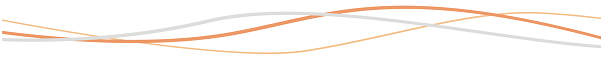 12. Ložnice 
 12.1. Půdorys a popis
Ložnice pokračuje ve stylu celého interiéru,
      tedy v odstínech červené, béžové a bílé
Kvůli nedostatku prostoru je přístup
      k posteli pro jednoho z partnerů trochu
      nepohodlný, ale pro příležitostné noci
      o víkendech naprosto dostačující a to 
      hlavně kvůli kvalitní posteli a matraci
Velká šatní skříň je praktickým a 
      plnohodnotným úložným prostorem      
Předpokládá se druhá noční lampička
      na polici nad hlavou
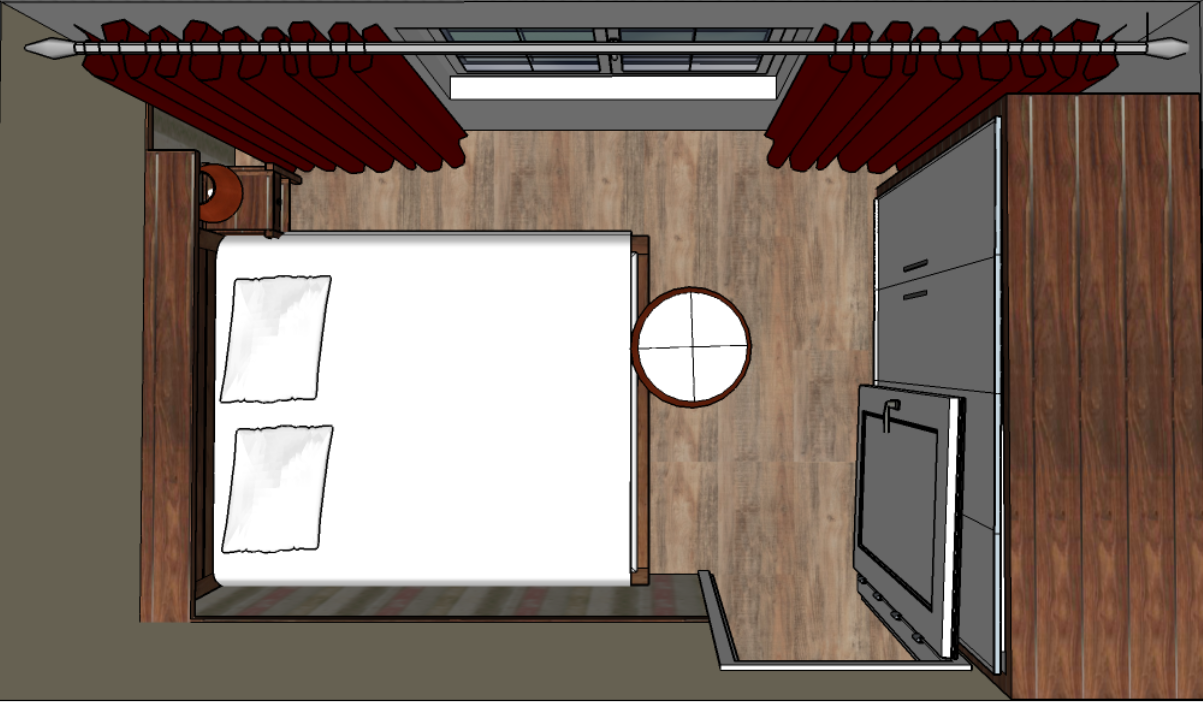 Vstup z obývacího 
pokoje
20
DD studio, s.r.o., Pejevové 3417/4, 143 00 Praha 4, DIČ: CZ29411742, tel: +420 731 112 345
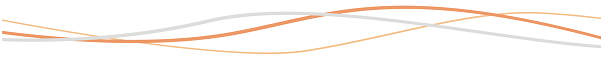 12.2. Pohledy
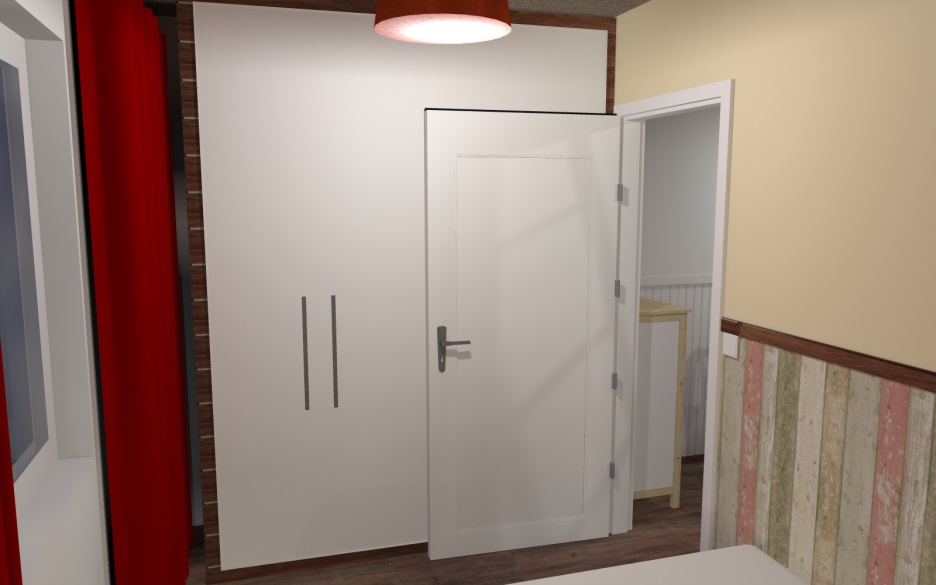 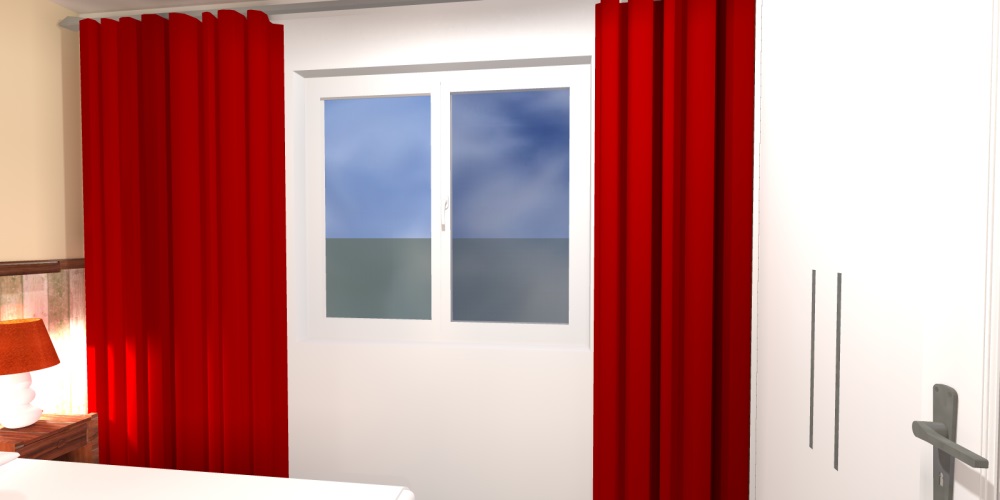 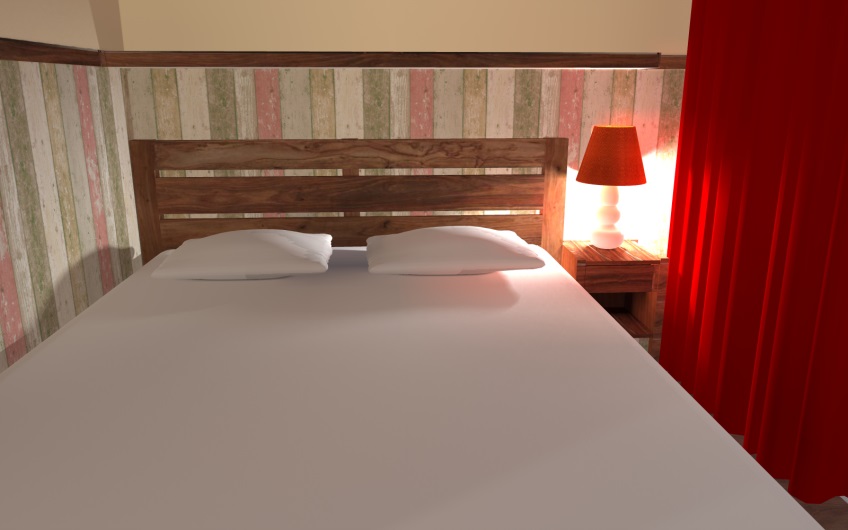 Vestavěná skříň na míru, kombinace korpus ořech a dvířka bílé lamino / vysoký lesk - výrobce František Kříženecký – truhlářství
Dřevěná postel – český výrobce Jelínek
Matrace Dormeo 
      160 x 200 cm
21
DD studio, s.r.o., Pejevové 3417/4, 143 00 Praha 4, DIČ: CZ29411742, tel: +420 731 112 345
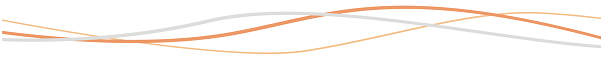 13. Spací patro I
Světlá výška spacího 
      patra 1,5 m
Výška v nejnižším
      bodě 35 cm
Celá plocha podlahy
      pokryta kobercem 
      s nízkým vlasem, 
      béžová barva
Na štítu dřevěné obložení
      s bílým nátěrem
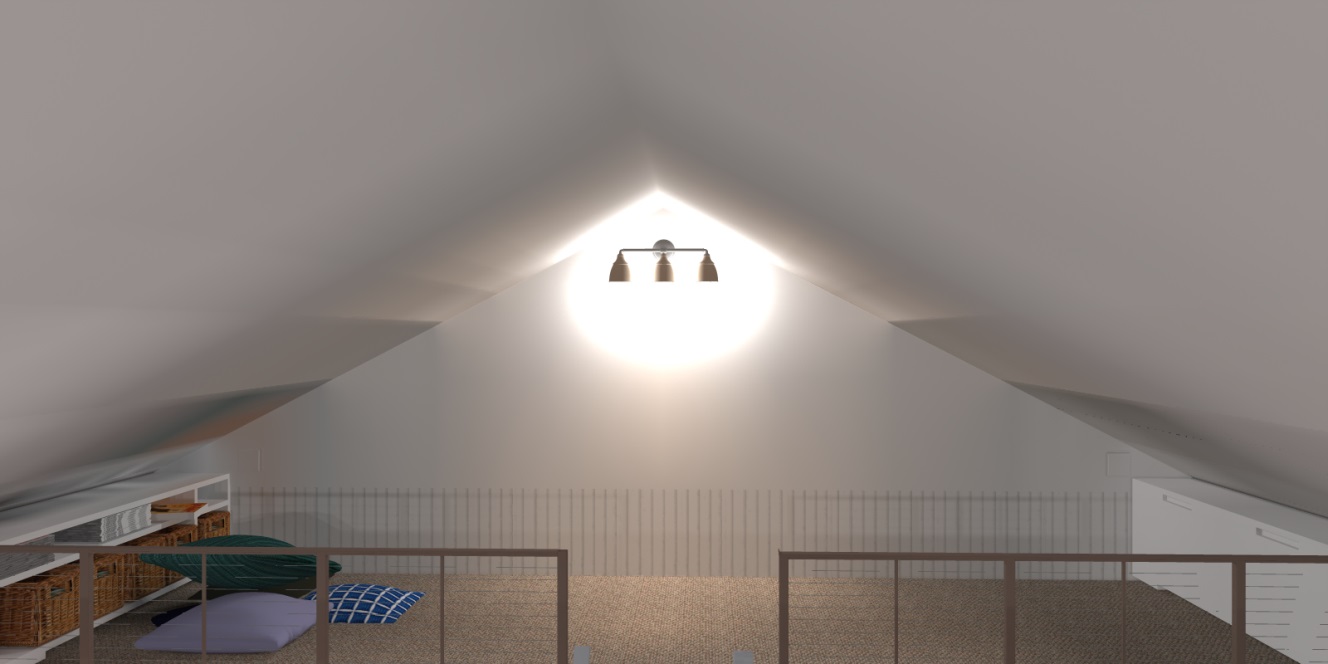 Přirozené světlo bude ze střešního okna 
Nízké skříňky ve vintage stylu v bílé barvě
Jedna skříňka s otevřenými policemi, druhá slouží k uložení
      přikrývek
22
DD studio, s.r.o., Pejevové 3417/4, 143 00 Praha 4, DIČ: CZ29411742, tel: +420 731 112 345
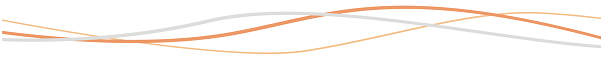 14. Spací patro II
Přirozené osvětlení
     II.spacího patra bude
     z okna ve štítu chaty
Umělé osvětlení dvěma
      nástěnnými lampami 
      ve vintage stylu jako
      v celém interiéru chaty
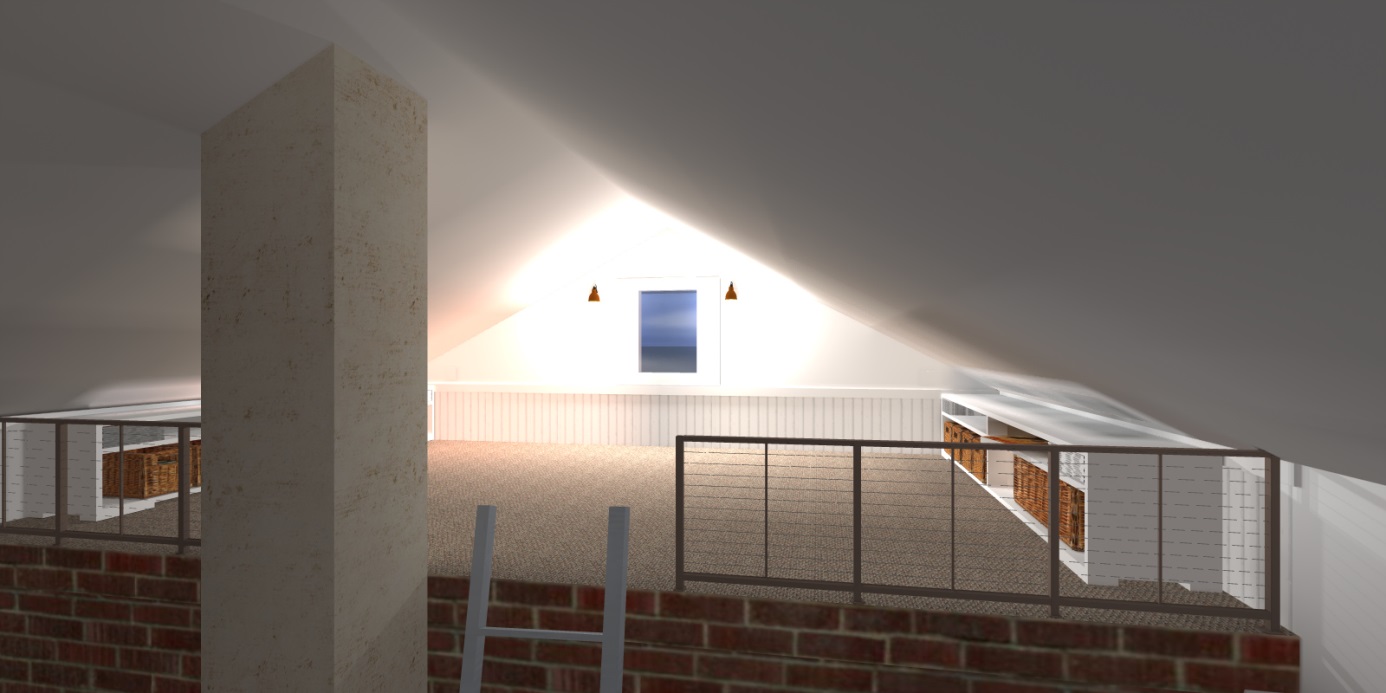 Nízké skříňky z bílého lamina slouží k uložení drobných věcí, knih
      a nočního prádla – k tomu jsou určeny velké proutěné koše
Komín před patrem alespoň částečně vytváří pocit soukromí
23
DD studio, s.r.o., Pejevové 3417/4, 143 00 Praha 4, DIČ: CZ29411742, tel: +420 731 112 345
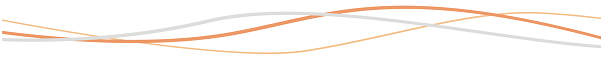 15. Atypický prvek – posuvné svítidlo
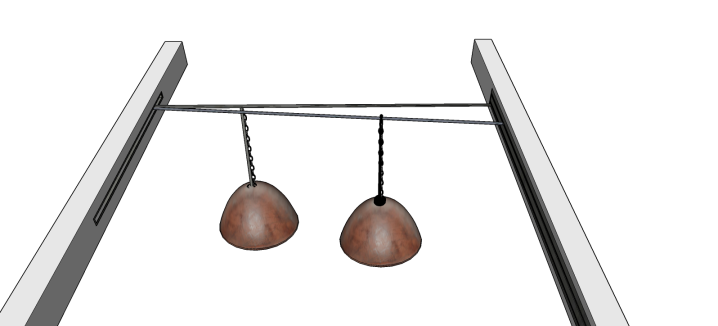 Posuvné svítidlo – dvě nosné trubky s černou povrchovou úpravou, pojezd zajištěn v zápustných  pojezdových kolejnicích
Na každé nosné tyči upevněno 1 svítidlo


Elektrika je vedena uvnitř tyčí/tenkých trubek, v místě kloubu je pohybová volnost kabelu kvůli napínání
Posuvné svítidlo bude sloužit k rovnoměrnému osvětlení stolu v případě jeho rozložení do místnosti
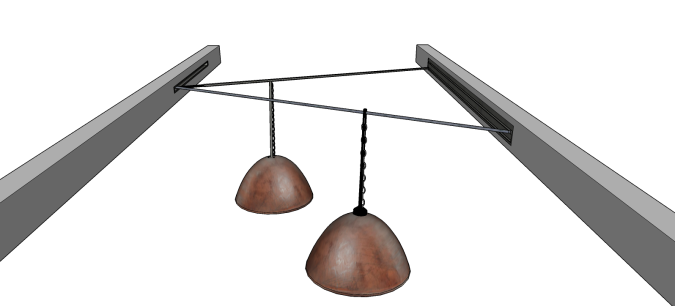 Hladký posun zajišťují tenčí tyče/trubky vložené do hlavní tyče
       pro zajíždění a vyjíždění v případě posuvu v místě kloubu
Tyče se sbíhají na levé straně 
       do 1 bodu / kloubu …
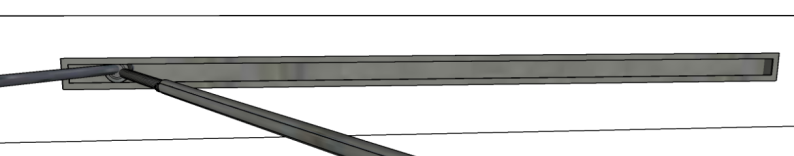 P   detail kloubu
detail lišty 
 se dvěma pojezdovými kolečky
… na druhé straně má každá 
      tyč vlastní kloub, dráhu 
      i pojezdové kolečko
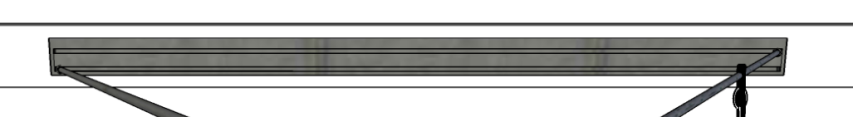 24
DD studio, s.r.o., Pejevové 3417/4, 143 00 Praha 4, DIČ: CZ29411742, tel: +420 731 112 345
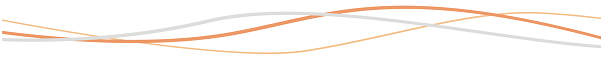 15.1. Atypický prvek – řezy
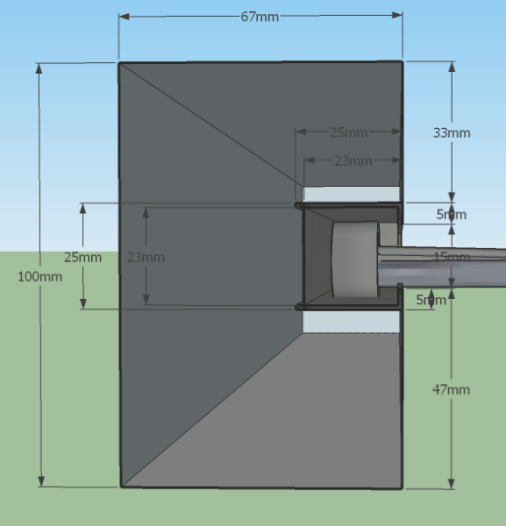 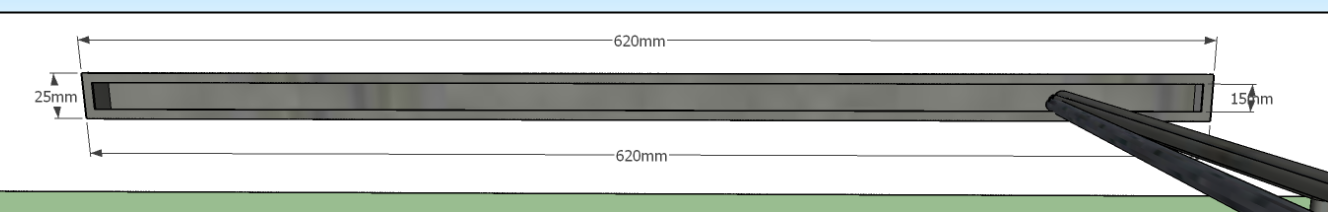 Zápustná kolejnice 1 cestná, hloubka 25mm
Rozměry: 620*25mm, v-100mm, h-67mm, tloušťka stěn 2mm
Přední krycí panel proti vypadnutí kloubu / pojezdového 
       kolečka
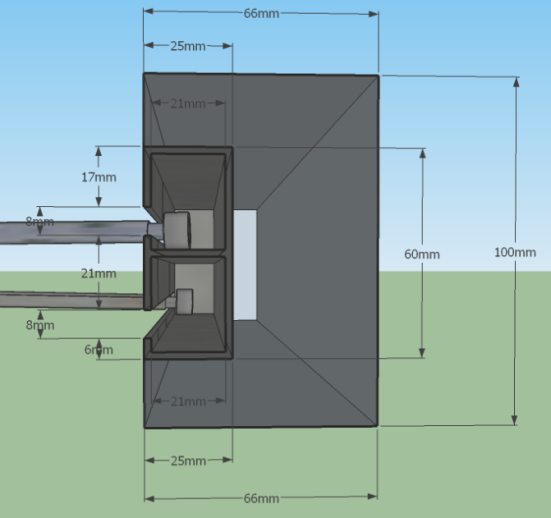 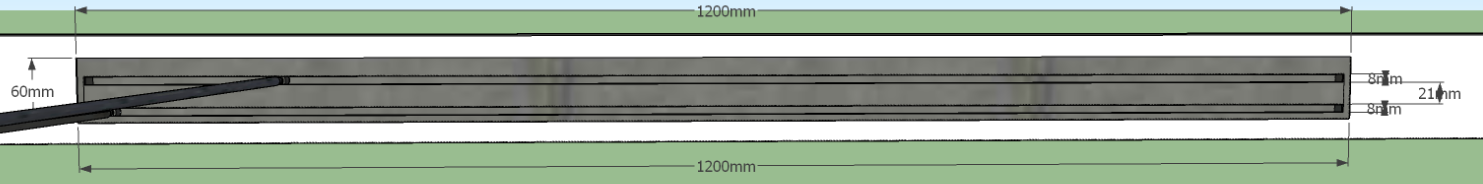 Zápustná kolejnice 2 cestná, h-25mm
Rozměry:1200*60mm, v-100mm,
       h-66mm, tloušťka stěn 2mm
Přední krycí panel proti vypadnutí 
       kloubu / pojezdového kolečka
25
DD studio, s.r.o., Pejevové 3417/4, 143 00 Praha 4, DIČ: CZ29411742, tel: +420 731 112 345
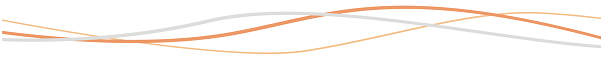 16. Specfikace
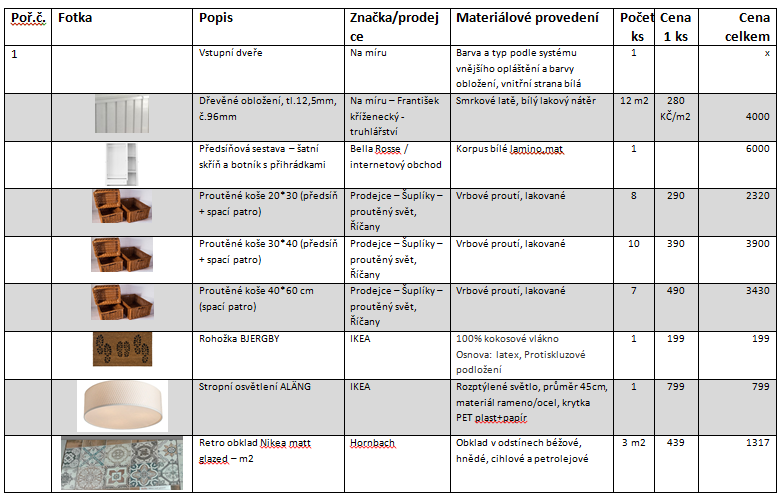 26
DD studio, s.r.o., Pejevové 3417/4, 143 00 Praha 4, DIČ: CZ29411742, tel: +420 731 112 345
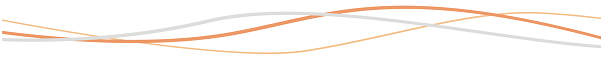 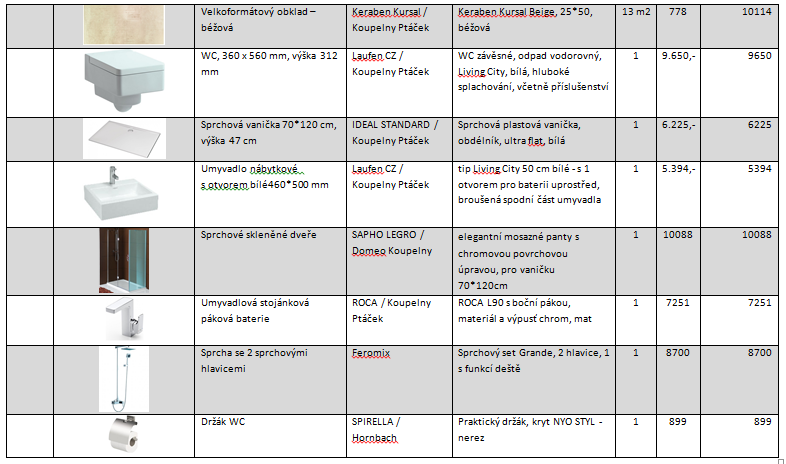 27
DD studio, s.r.o., Pejevové 3417/4, 143 00 Praha 4, DIČ: CZ29411742, tel: +420 731 112 345
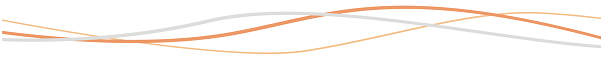 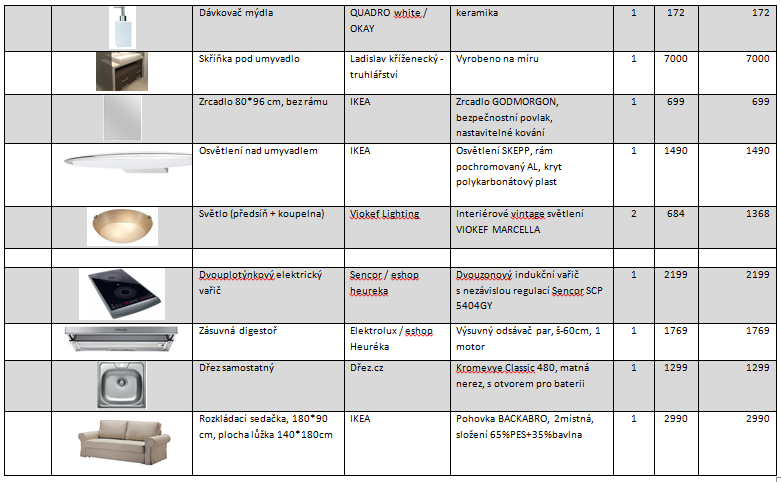 28
DD studio, s.r.o., Pejevové 3417/4, 143 00 Praha 4, DIČ: CZ29411742, tel: +420 731 112 345
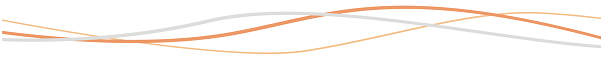 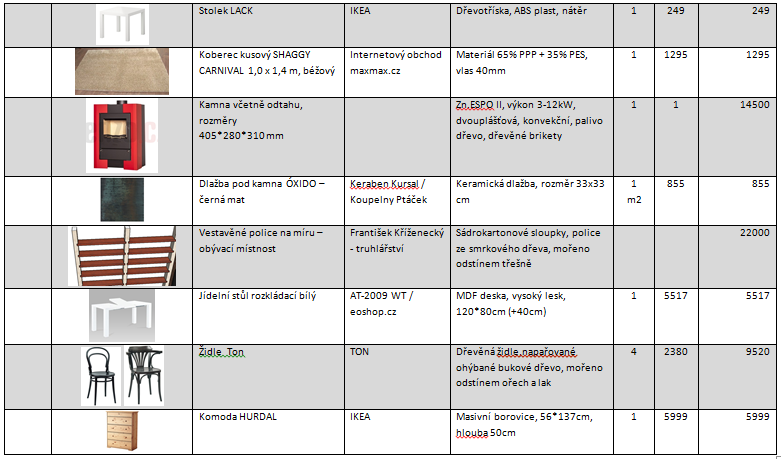 29
DD studio, s.r.o., Pejevové 3417/4, 143 00 Praha 4, DIČ: CZ29411742, tel: +420 731 112 345
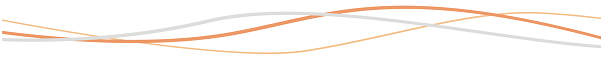 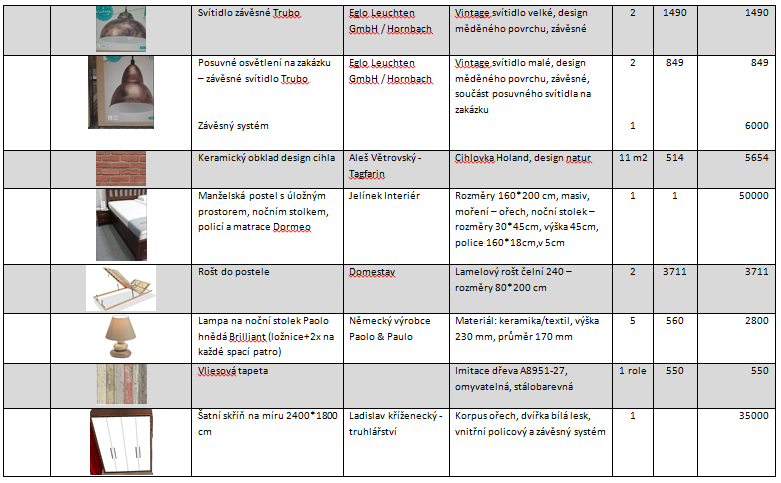 30
DD studio, s.r.o., Pejevové 3417/4, 143 00 Praha 4, DIČ: CZ29411742, tel: +420 731 112 345
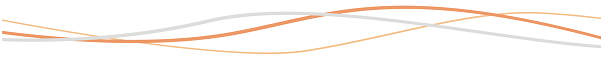 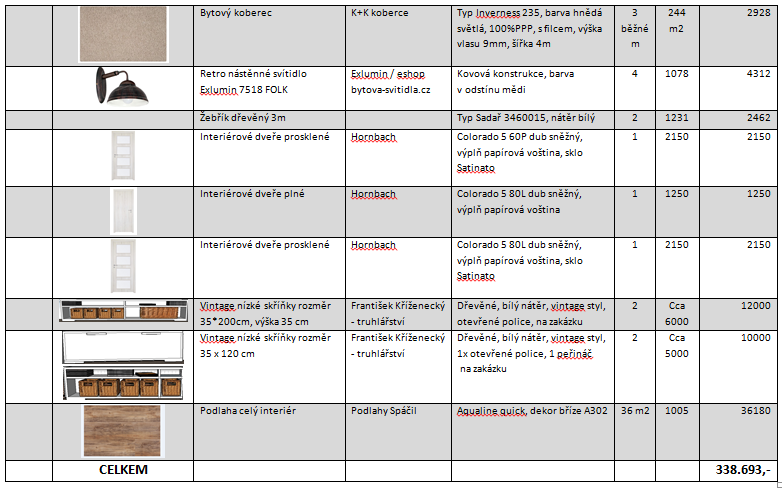 31
DD studio, s.r.o., Pejevové 3417/4, 143 00 Praha 4, DIČ: CZ29411742, tel: +420 731 112 345
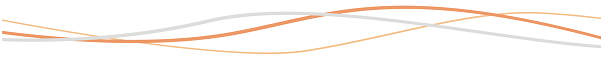 III.Termín zhotovení díla Smluvní strany se dohodly, že Dílo bude Zhotovitelem provedeno v termínu nejpozději do 4. kalendářních týdnů od přijaté zálohy.Objednatel předal při podpisu smlouvy následující věci určené k provedení díla:………………………………………….Objednatel předal zhotoviteli následující podklady (specifikace/technickou dokumentaci, popřípadě určité věci)………………………………………….. IV.Předání a převzetí Díla K předání a převzetí Díla dojde do dvou dnů od jeho zhotovení, nejpozději však bude dílo zhotoveno i předáno v termínu uvedeným v čl. III této smlouvy.O předání a převzetí Díla bude Smluvními stranami vyhotoven předávací protokol.Smluvní strany se pro případ prodlení objednatele se zaplacením ceny Díla dohodly na smluvní pokutě ve výši 1 promile  za každý den prodlení.Pro případ prodlení se zhotovením Díla na straně zhotovitele má objednatel právo namísto smluvní pokuty na slevu z ceny Díla ve výši 5%  za každých započatých 7 dní prodlení. V.Odpovědnost za vady Zhotovitel poskytne na Dílo záruku po dobu ……. od předání Díla objednateli. Záruka se nevztahuje na vady díla, které budou způsobeny vadami materiálu, který předal zhotoviteli podle čl. III této Smlouvy objednatel.Zhotovitel se zavazuje předat Dílo bez vad a nedodělků.Smluvní strany se dále dohodly, že budou-li v době předání na Díle viditelné vady či nedodělky, k předání a převzetí Díla dojde až po jejich odstranění. O této skutečnosti bude Smluvními stranami sepsán záznam. Náklady na odstranění vad nese Zhotovitel.  ................................................                              ...............................................                                         Objednatel                                                             Zhotovitel		   2.
SMLOUVA O DÍLO
 
jméno, příjmení/název: Petr Veverkadatum narození/IČ:  01. 04. 1968.bydliště/sídlo:  Pejevové 3417/4, 143 00  Praha 4
(dále jen jako „Objednatel“ na straně jedné) a jméno, příjmení/název:  DD studio, s.r.o.datum narození/IČ:  CZ29411742bydliště/sídlo:  Pejevové 3417/4, 143 00  Praha 4(dále jen jako „Zhotovitel“ na straně druhé) uzavírají níže uvedeného dne, měsíce a roku podle § 2586 a násl. zákona č. 89/2012 Sb., občanský zákoník, ve znění pozdějších předpisů, tuto smlouvu o dílo (dále jen „Smlouva“)  
I.Předmět Smlouvy 
Zhotovitel se touto smlouvou zavazuje provést na svůj náklad a nebezpečí pro objednatele za podmínek níže uvedených dílo: „Návrh interiéru rekreační chaty“ viz. příloha č.1; dále jen „Dílo“) a objednatel se zavazuje Dílo převzít a zaplatit za něj Zhotoviteli cenu, která je sjednána v čl. II této Smlouvy.  
II.Cena Díla a způsob úhrady 
Smluvní strany se dohodly, že celková cena díla bude činit částku ve výši 10 % z celkových nákladů + DPH a bude uhrazena na účet Zhotovitele č.ú. 2200375615  vedený u Fio banky a.s.. 

Smluvní strany se rovněž dohodly, že Dílo začne být zpracováváno po uhrazení zálohy ve výši 6.000,- Kč na účet zhotovitele.


1.
32
DD studio, s.r.o., Pejevové 3417/4, 143 00 Praha 4, DIČ: CZ29411742, tel: +420 731 112 345
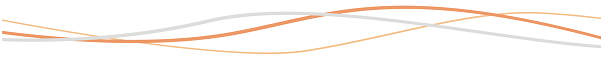 VI.Závěrečná ustanovení Tato Smlouva nabývá platnosti a účinnosti dnem jejího podpisu oběma Smluvními stranami.Tato Smlouva a vztahy z ní vyplývající se řídí právním řádem České republiky, zejména příslušnými ustanoveními zák. č. 89/2012 Sb., občanský zákoník, ve znění pozdějších předpisů.Smlouva byla vyhotovena ve dvou stejnopisech, z nichž každá Smluvní strana obdrží po jednom vyhotovení.Smluvní strany níže svým podpisem stvrzují, že si Smlouvu před jejím podpisem přečetly, s jejím obsahem souhlasí, a tato je sepsána podle jejich pravé a skutečné vůle, srozumitelně a určitě, nikoli v tísni za nápadně nevýhodných podmínek. 


V....................................   dne......................           V………………………..............   dne......................                                                                                            3.
33
DD studio, s.r.o., Pejevové 3417/4, 143 00 Praha 4, DIČ: CZ29411742, tel: +420 731 112 345